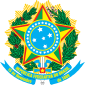 Бразилія
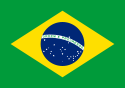 ПІДГОТУВВАЛА УЧЕНИЦЯ 10-б КЛАСУ 
Стоколюк Вікторія
Брази́лія
Федерати́вна Респу́бліка Брази́лія — держава в Південній Америці,
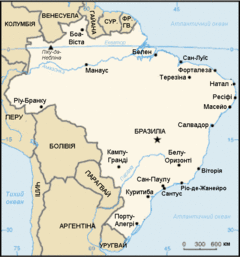 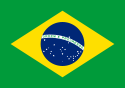 Прапор
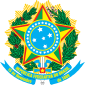 Герб
Брази́лія
Столиця-  Бразиліа
Найбільше місто - Сан-Паулу
Державний устрій - Федеративна республіка
 Президент - Ділма Руссефф 
Площа -  8 514 877 км²
Населення - 192 376 496
Валюта - Реал (BRL)
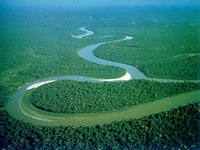 Географічне положення
Бразилія — найбільша держава Латинської Америки, що займає майже половину континенту. На півночі межує з Венесуелою, Гайаною, Суринамом, Французькою Гвіаною, на півдні — з Уругваєм, на заході — з Аргентиною, Парагваєм, Болівією і Перу, на північному заході — з Колумбією. На півночі і сході омивається водами Атлантичного океану.
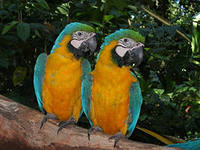 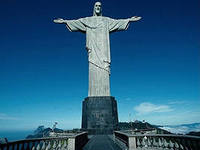 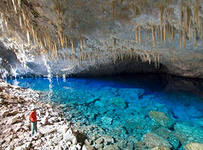 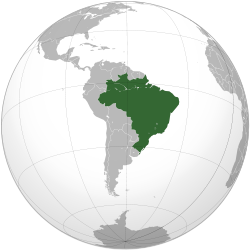 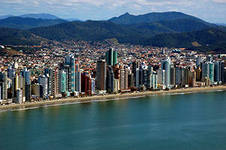 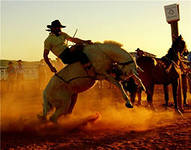 Рельєф
Північну половину Бразилії займає широка Амазонська низовина (Амазонія) — глибокий тектонічний прогин, заповнений осадовими породами.
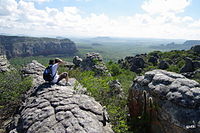 Catimbau національний парк, розташований в беккантрі/пустелі штату Пернамбуку, має записи на археологічні пам'ятники і наскальні малюнки, датовані принаймні 6000 років.
Клімат
Для більшої частини території Бразилії характерний теплий тропічний клімат. Середні місячні температури коливаються від 16 до 29 °C.
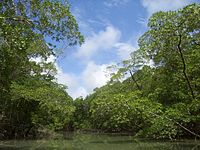 Річка в джунглях Амазонії
Внутрішні води
Територія країни вкрита дуже густою річковою мережею. Уся Амазонія, південь Ґвіанського і північна частина Бразильського плоскогір'їв зрошуються системою ріки Амазонка ; південь Бразильського плоскогір'я — системами річок Уругвай і Парана , захід — притокою Парани — рікою Парагвай, схід належить до басейну ріки Сан-Франсиску, північно-східна і східна окраїни плоскогір'я зрошуються короткими ріками, що впадають безпосередньо в Атлантичний океан .
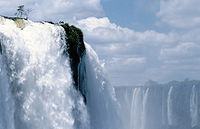 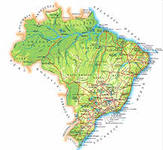 Водоспад Іґуасу
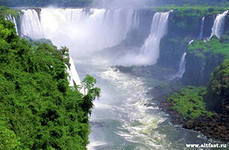 Адміністративний поділ
Бразилія — федерація що складається з 26 штатів та 1 федерального округу ,всього 27 «федеративних одиниць», розбитих на 5 регіонів для статистичних цілей.
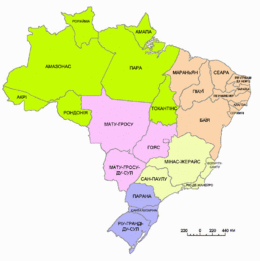 Регіони Бразилії :
   Північ(зел.)
   Північний схід(ор.)
   Південний схід(жовт.)
   Південь(фіо.)
   Центральний захід(роз.)
Пляжі штату Пернамбуку, центр туризму, який грає значну роль у бразильській економіці.
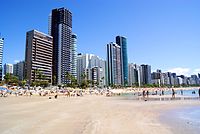 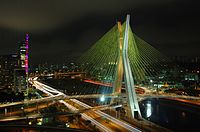 Сан-Паулу, столиця штату Бразилія.
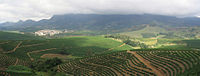 Плантації кави, штат Мінас-Жерайс
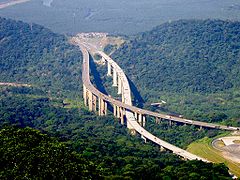 SP-160 або «Шосе Іммігрантів»— важлива автодорога у штаті Сан-Паулу.
Дякую за увагу!
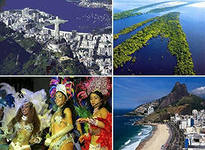